Robinson Township and the New Legal Landscape for Conservation
John Dernbach
Widener University Law School
May 7, 2015
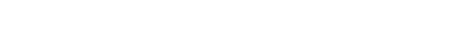 1
April 21, 1969
Mister Speaker, I rise to introduce a natural resource conservation amendment to Pennsylvania’s Bill Of Rights. I do so because I believe that the protection of the air we breathe, the water we drink, the esthetic qualities of our environment, has now become as vital to the good life–indeed to life itself—as the protection of those fundamental political rights, freedom of speech, freedom of the press, freedom of religion, of peaceful assembly and privacy.
--Rep. Franklin Kury
2
May 18, 1971
Article I, Section 27:
The people have a right to clean air, pure water, and to the preservation of the natural, scenic, historic and esthetic values of the environment.  Pennsylvania’s public natural resources are the common property of all the people, including generations yet to come.  As trustee of these resources, the Commonwealth shall conserve and maintain them for the benefit of all the people.
3
Section 27 has been marginalized by courts since it was first adopted
Commonwealth v. Gettysburg Tower—has led many courts to conclude that Section 27 applies only when and to the extent that General Assembly says it applies—that it is not self executing.
Payne v. Kassab—amendment applied through three-part balancing test that departs from text of  Section 27.
(1) Was there compliance with all applicable statutes and regulations relevant to the protection of the Commonwealth's public natural resources? 
(2) Does the record demonstrate a reasonable effort to reduce the environmental incursion to a minimum? 
(3) Does the environmental harm which will result from the challenged decision or action so clearly outweigh the benefits to be derived therefrom that to proceed further would be an abuse of discretion?
4
December 19, 2013
Robinson Township v.  Commonwealth  (Pa. Supreme Court):
First time that Article I, Section 27 had ever been used (even by a plurality) to hold a statute unconstitutional  
Recognized for first time in decades that Article I, Section 27 is in Pennsylvania’s Declaration of Rights  
Decided based on the text of Article I, Section 27 and traditional rules of constitutional interpretation
Includes detailed explanation of how Article I, Section 27 should be applied
Decided primarily on public trust 
Plurality, not a majority, on Article I, Section 27
5
Robinson Township forces us—finally– to understand Article I, Section 27
We shall not cease from exploration
And the end of all our exploring 
Will be to arrive where we started 
And know the place for the first time.

		T.S. Eliot, Little Gidding (1942)
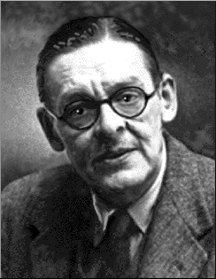 6
Robinson Township—challenge to Marcellus legislation—Act 13
Three provisions are central to case:
1) Section 3303: “preempts and supersedes” all “local regulation of oil and gas operations” regulated under the state’s various environmental laws.
2)  Section 3304: compels local governments to allow certain gas operations in all zoning districts, including residential districts.  
3) Section 3215(b) (4):  which requires DEP to grant waiver of  buffer zone for certain water resources, and gives DEP broad discretion in doing so.
7
Plurality: First sentence
First sentence: “The people have a right to clean air, pure water, and to the preservation of the natural, scenic, historic and esthetic values of the environment. ” 
The first sentence establishes two rights in the people:
First: a right to clean air, pure water, and to the preservation of the natural, scenic, historic and esthetic values of the environment.  
Second: “a limitation on the state’s power to act contrary to this right.”  
These rights: 
Bind state government and local governments.  
Are equal in status and enforceability to any other rights included in  Article I of the state constitution, including property rights.
8
Plurality: Second and third sentences
Text: “Pennsylvania’s public natural resources are the common property of all the people, including generations yet to come.  As trustee of these resources, the Commonwealth shall conserve and maintain them for the benefit of all the people.”

The second and third sentences involve a public trust.
9
Plurality: What are public natural resources?
“At present, the concept of public natural resources includes not only state-owned lands, waterways, and mineral reserves, but also resources that implicate the public interest, such as ambient air, surface and ground water, wild flora, and fauna (including fish) that are outside the scope of purely private property.”
10
Plurality: What are state’s obligations as trustee?
1: “a duty to refrain from permitting or encouraging the degradation, diminution, or depletion of public natural resources.”  
2: a duty “to act affirmatively to protect the environment, via legislative action.”  
These duties foster “legitimate development tending to improve upon the lot of Pennsylvania’s citizenry, with the evident goal of promoting sustainable development.” 
State government and local governments have these duties.
11
Plurality: Section 3303
Section 3303, which preempted local regulation of oil and gas operations, violates Article I, Section 27 “because the General Assembly has no authority to remove a political subdivision’s implicitly necessary authority to carry into effect its constitutional duties.”  
The Commonwealth is the trustee under the amendment, which means that local governments are among the trustees with constitutional responsibilities.
12
Disrupting expectations…
“To put it succinctly, our citizens buying homes and raising families in areas zoned residential had a reasonable expectation concerning the environment in which they were living, often for years or even decades.  Act 13 fundamentally disrupted those expectations, and ordered local government to take measures to effect the new uses, irrespective of local concerns.”
13
Plurality: Section 3304
Section 3304 requires “all local ordinances” to “allow for the reasonable development of oil and gas resources” and imposes uniform rules for oil and gas regulation.
Section 3304 violates Article I, Section 27 for two reasons. 
“First, a new regulatory regime permitting industrial uses as a matter of right in every type of pre-existing zoning district [including residential] is incapable of conserving or maintaining the constitutionally-protected aspects of the public environment and of a certain quality of life.”   
Second, under Act 13 “some properties and communities will carry much heavier environmental and habitability burdens than others.”  This result is inconsistent with the obligation that the trustee act for the benefit of “all the people.”
14
Plurality: Section 3215(b)(4)
Section 3215(b)(4) requires DEP to waive setback distances to protect streams and other water bodies
Section 3215(b)(4) violates Article I, Section 27 because:
 The legislation provides no ascertainable standards for granting a waiver.  
If applicant appeals, burden of proof and persuasion is on DEP.   
Section 3215(d), municipalities have no appeal rights from DEP decision on waiver.
15
Justice Baer concurring opinion: substantive due process
“[O]nce a state authorizes political subdivisions to zone for the ‘‘best interests of the health, safety and character of their communities,’… and zoning ordinances are enacted and relied upon by the residents of a community, the state may not alter or invalidate those ordinances, given their constitutional underpinning. “
“This is so even if the state seeks their invalidation with the compelling justification of improving its economic development. “
16
Potential meanings 1— explicit and implied constitutional obligations
1.  Explicit constitutional obligations

2. Implied duty to consider impacts on constitutional rights prior to making a decision
17
Leasing state land for shale gas—a brief history
State ran modest oil and gas leasing program on state forests and parks since 1947. Then Marcellus Shale boom and economic recession happened.
State expanded drilling on state lands to help balance budget—several hundred million dollars/year.
Lease fund proceeds appropriated by legislature, not automatically appropriated to DCNR.
DCNR gets up to $50 million/year in royalties for state forests and parks.
Majority of lease fund proceeds appropriated to General Fund, and no longer used for conservation purposes.
18
Pennsylvania Environmental Defense Foundation v. Corbett
Two kinds of challenges to leasing program
Legislative diversion of funds from gas leasing for purposes other than conservation of state forests and parks
Adverse impacts to state forests caused by expansion of leasing 
Commonwealth Court’s January 2015 decision focused on funding issues
Applied “conserve and maintain” test
PEDF lost on funding issues
PEDF has appealed to Pa. Supreme Court
19
Potential meanings 2—private trust duties that apply to public trust
1. Duty of prudence
2. Duty of loyalty
3. Duty of impartiality toward beneficiaries
4. Duty to provide an accounting
5.  Limited delegation authority for trustee duties
20
Potential meanings 3—modification of governmental authority
Prior to Robinson Township, Article I, Section 27 was used to:
Confirm and extend governmental authority
Guide statutory interpretation
Provide constitutional authority for laws whose constitutionality was challenged on other grounds
Potential effect of Robinson Township: 
Strengthens each of these
Imposes duties on government, not just confirming and extending governmental authority
21
Prof. John C. Dernbach 
Widener University Law School
3800 Vartan Way
Harrisburg, PA  17106-9382
(717) 541-1933
(717) 541-3966 (fax)
jcdernbach@widener.edu
http://ssrn.com/author=411559
http://www.johndernbach.com/
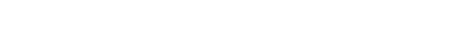 22